Plankton 
November 2, 2016
Recap last lecture:
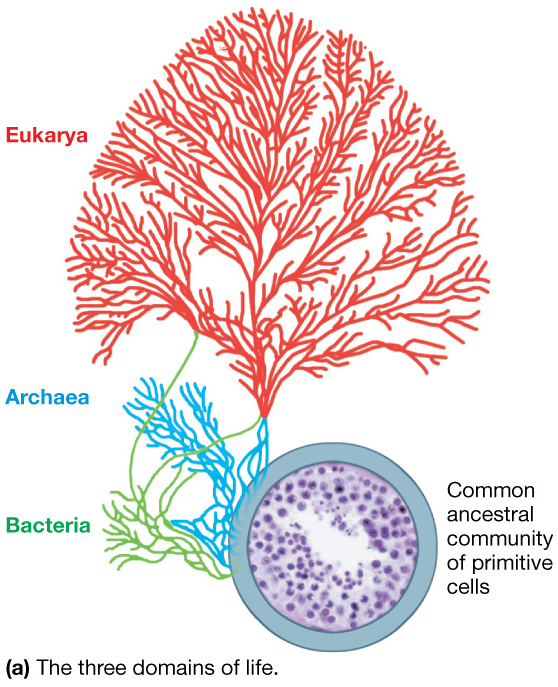 Bacteria – simple life forms without nuclei

Archaea – simple, microscopic creatures

Eukarya – complex, multicellular organisms
Plants and animals
DNA in discrete nucleus
Six kingdoms
Archaebacteria
Eubacteria
Protista
Fungi
Plantae
Animalia
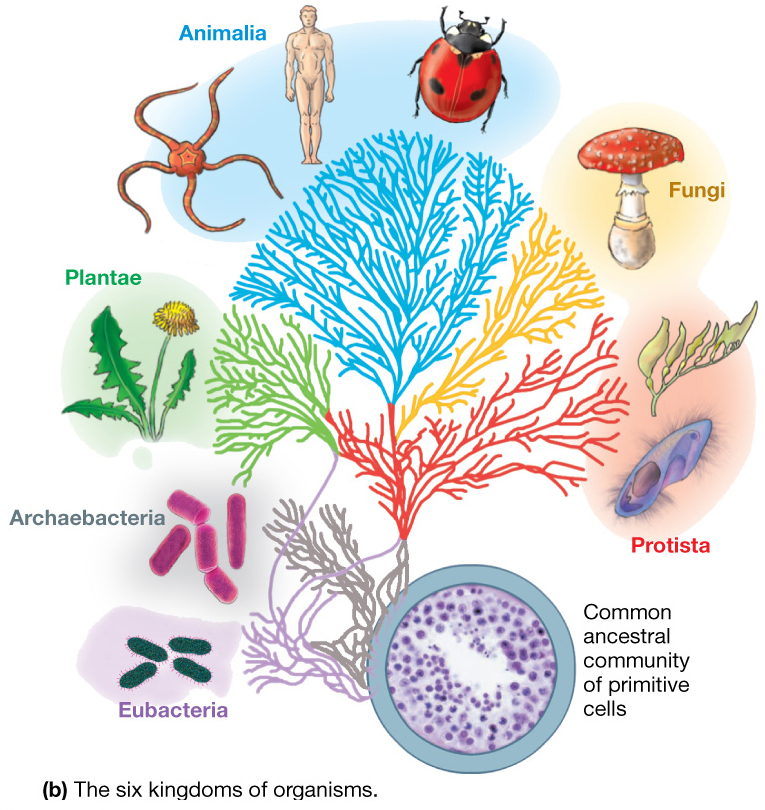 Used to be called – Monera….
Taxonomy
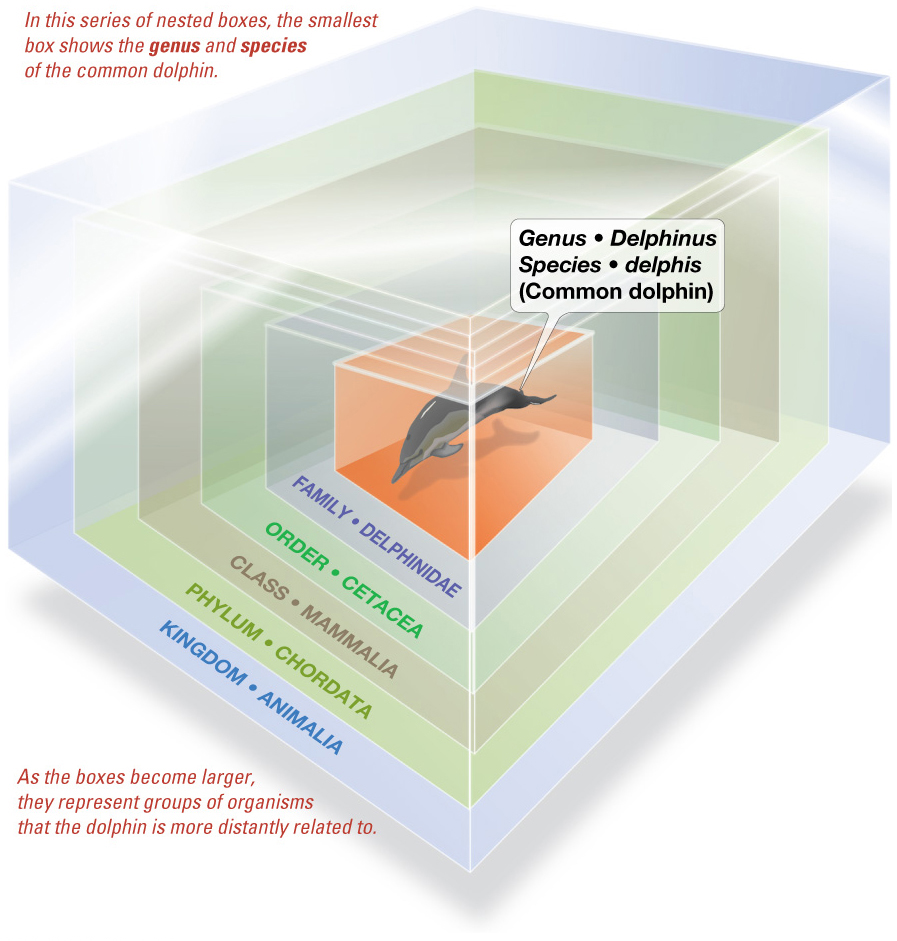 Kingdom
Phylum
Class
Order
Family
Genus
Species 
Fundamental unit
Population of genetically similar, interbreeding individuals
More classification examples…
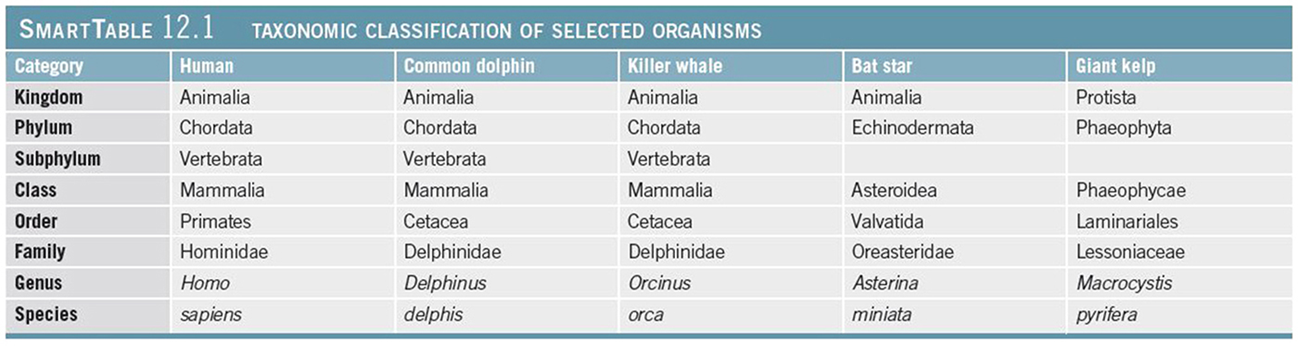 Classification of Marine Organisms – by mobility
Plankton (floaters)

Nekton (swimmers)

Benthos (bottom dwellers)
PELAGIC
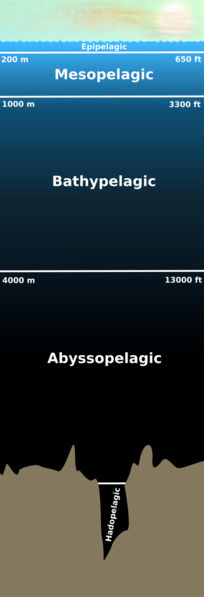 PELAGIC
Plankton
Nekton
“wandering” or “drifting”
(incapable of sustained, directed horizontal movement)
Active swimmers
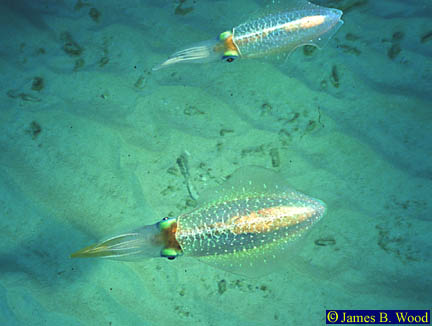 functional groups: 
Viruses, 
Bacteria, 
Phytoplankton, 
Zooplankton,
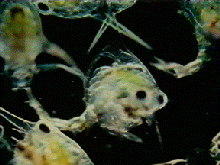 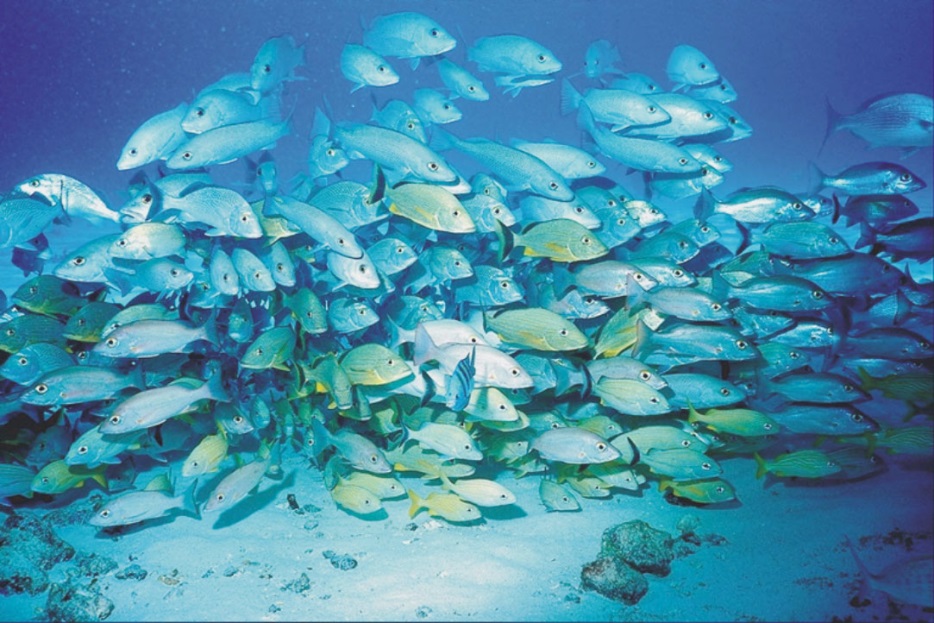 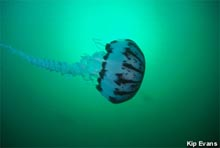 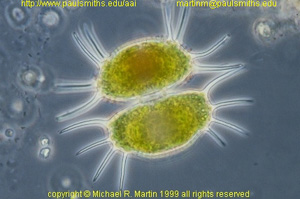 Types of Plankton
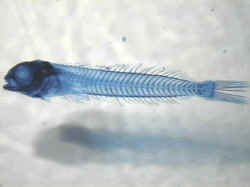 Ichthyoplankton
Nekton – active swimmers….
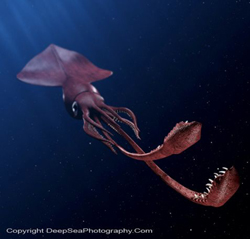 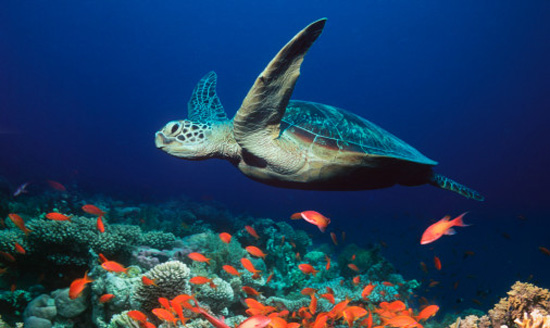 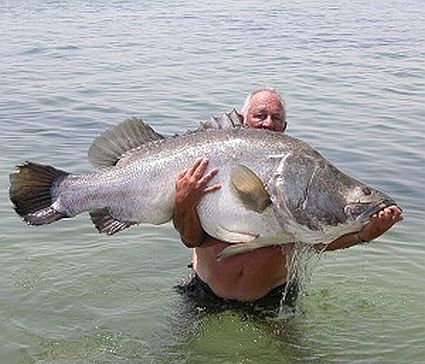 Autotrophs…. = phytoplankton
Animals…. = zooplankton
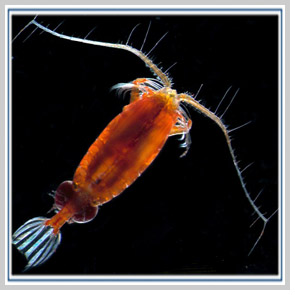 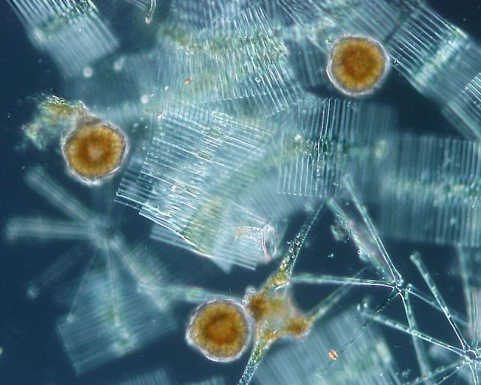 Types of Plankton
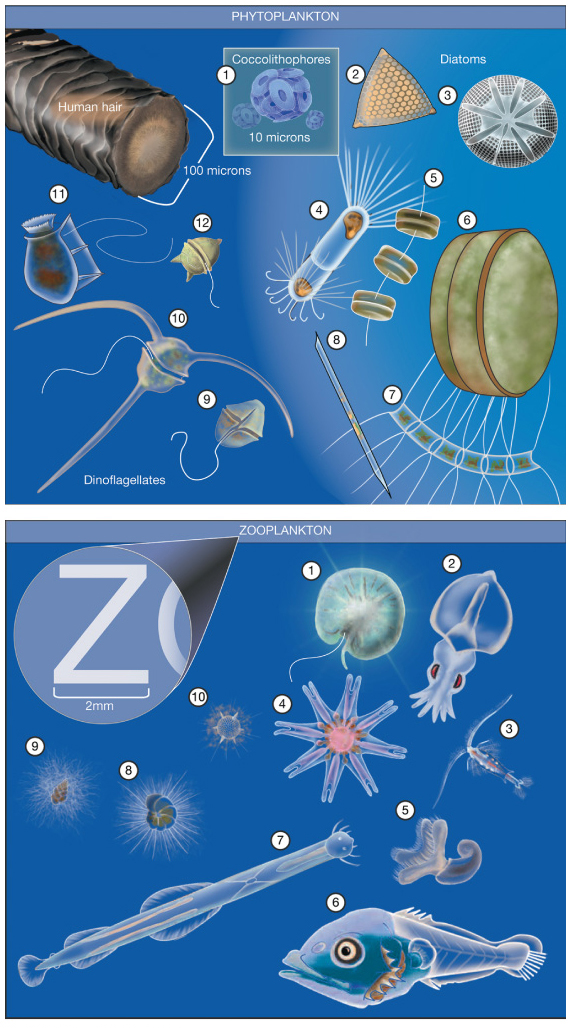 Most biomass on Earth consists of plankton

Phytoplankton
Autotrophic – can photosynthesize and produce own food

Zooplankton 
Heterotrophic – relies on food produced by others
Other Types of Plankton
Bacterioplankton
Very small
At least half the ocean’s photosynthetic biomass
Likely most abundant photosynthetic organism
Virioplankton
Smaller than bacterioplankton
Not well understood, may limit abundance of other plankton through infection
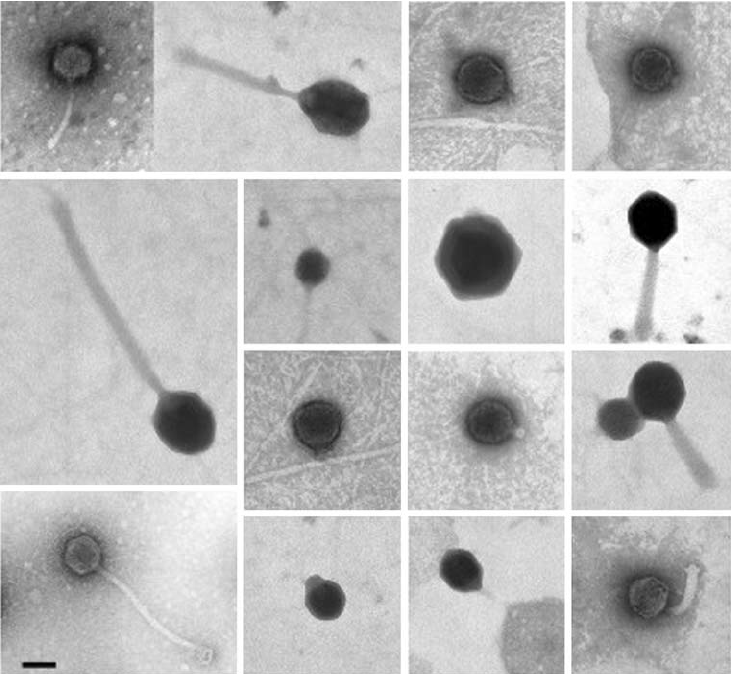 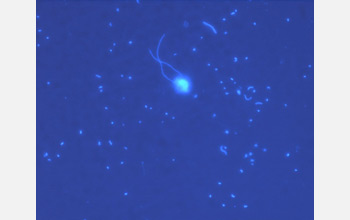 Bacterioplankton
Virioplankton
[Speaker Notes: Virioplankton figure from: https://www.researchgate.net/publication/226735944_Helgoland_Roads_North_Sea_45_Years_of_Change/figures?lo=1
Bacterioplankton figure from: Craig Carlson, UCSB]
More classifications of Plankton
Holoplankton
Entire lives as plankton
Meroplankton
Part of lives as plankton
Juvenile or larval stages
Macroplankton
Large floaters such as jellyfish or Sargassum
Picoplankton
Very small floaters such as bacterioplankton
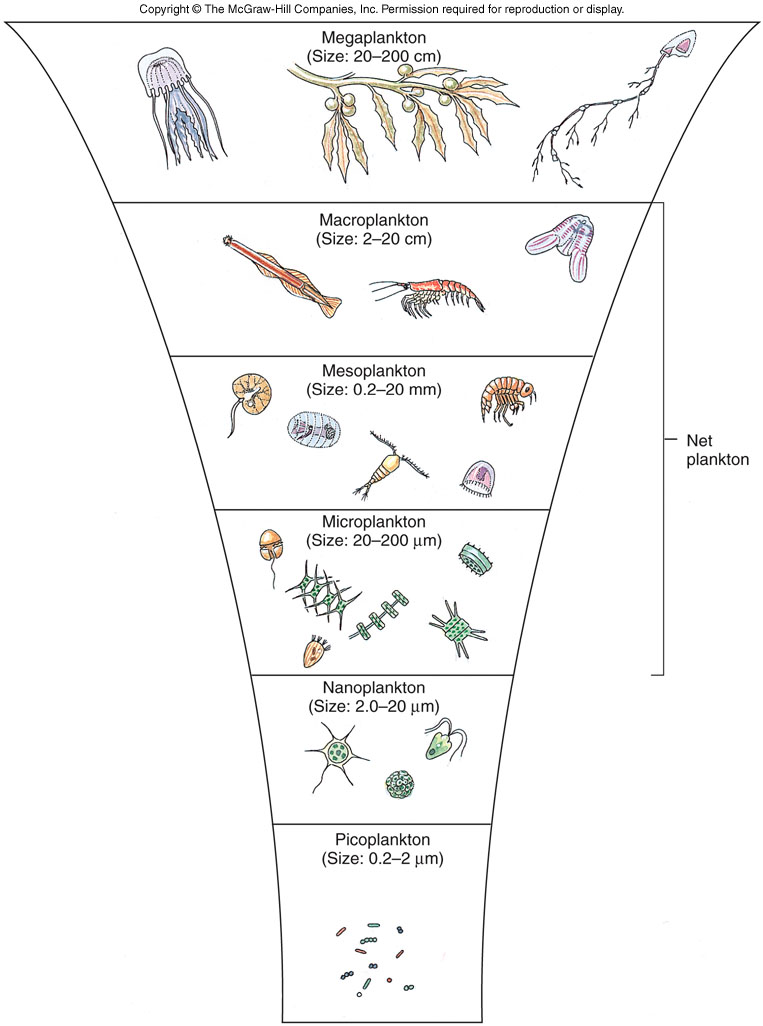 size classes:
Nekton
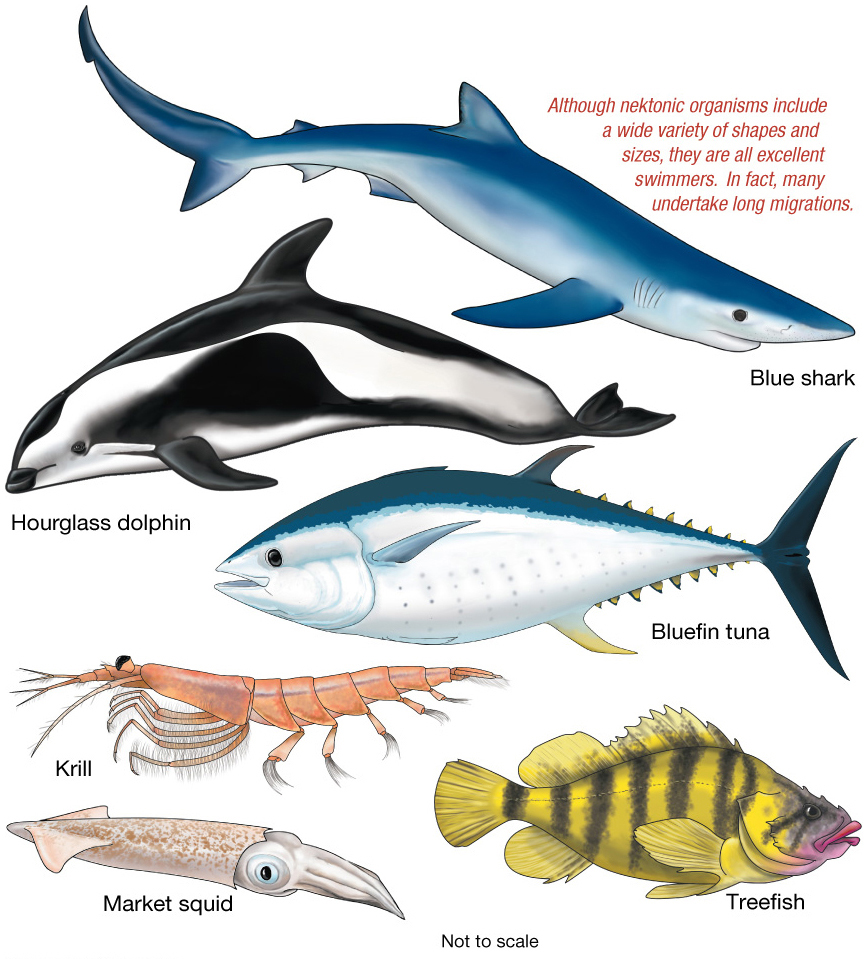 Some organisms cross from one lifestyle to another during their life, for example being planktonic early in life and benthic later.
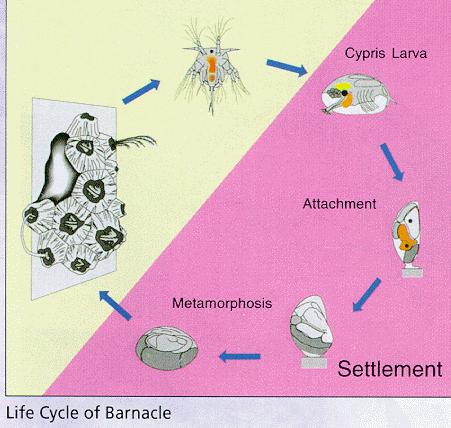 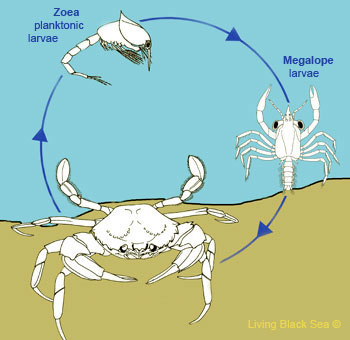 Life Cycle of a Squid
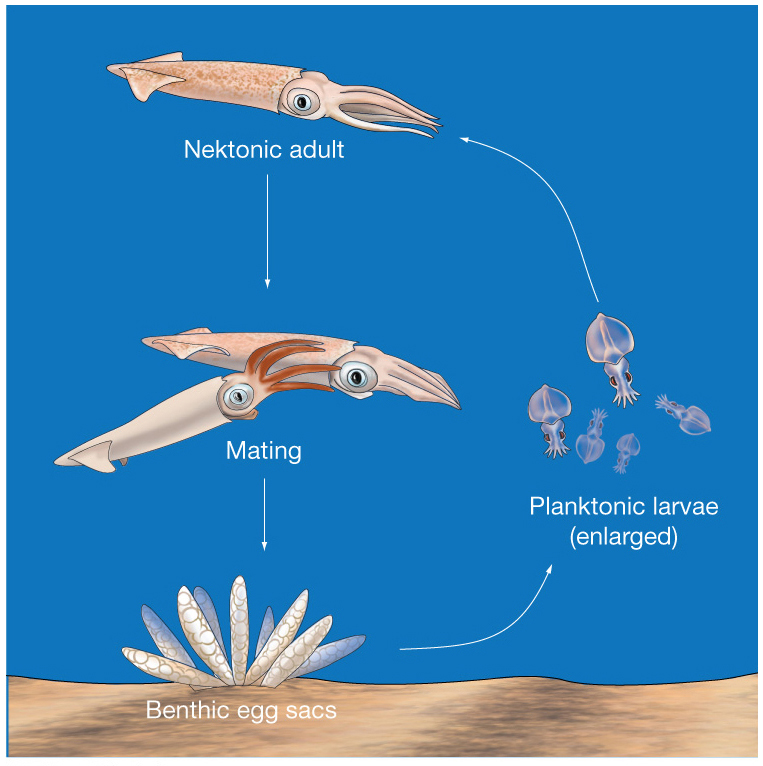 Benthos – Bottom Dwellers
Epifauna live on the surface of the sea floor.
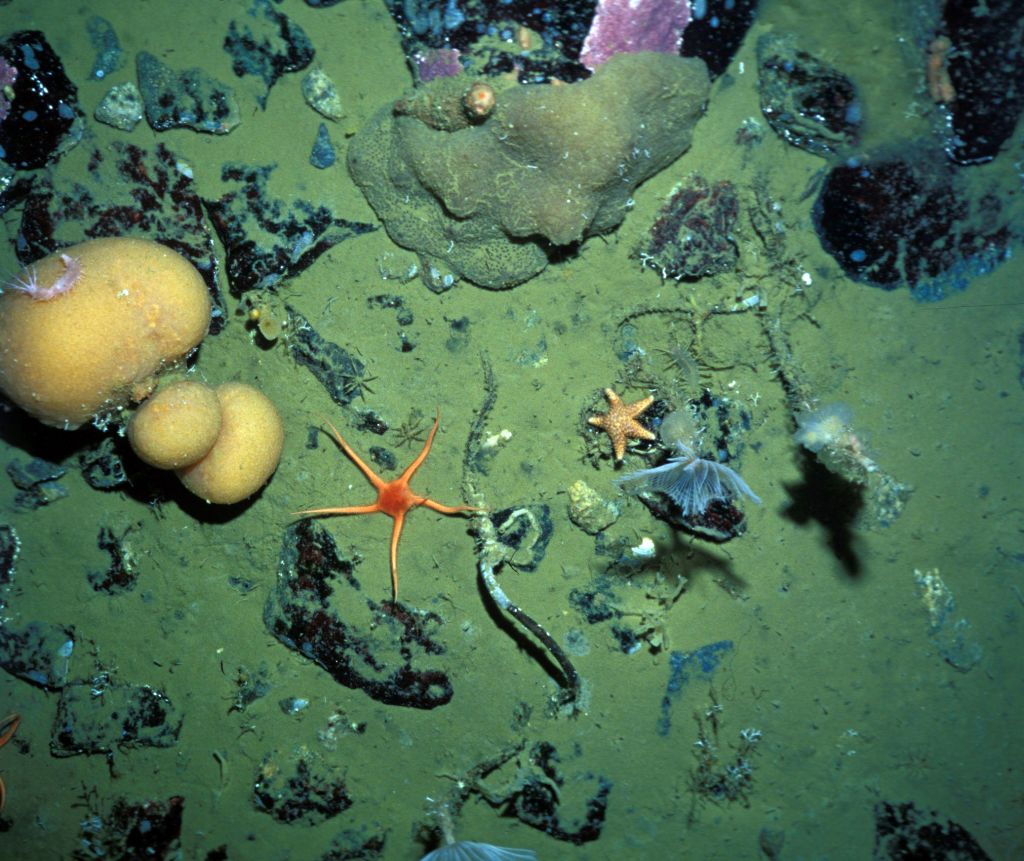 Benthos – Bottom Dwellers
Infauna live buried in sediments.
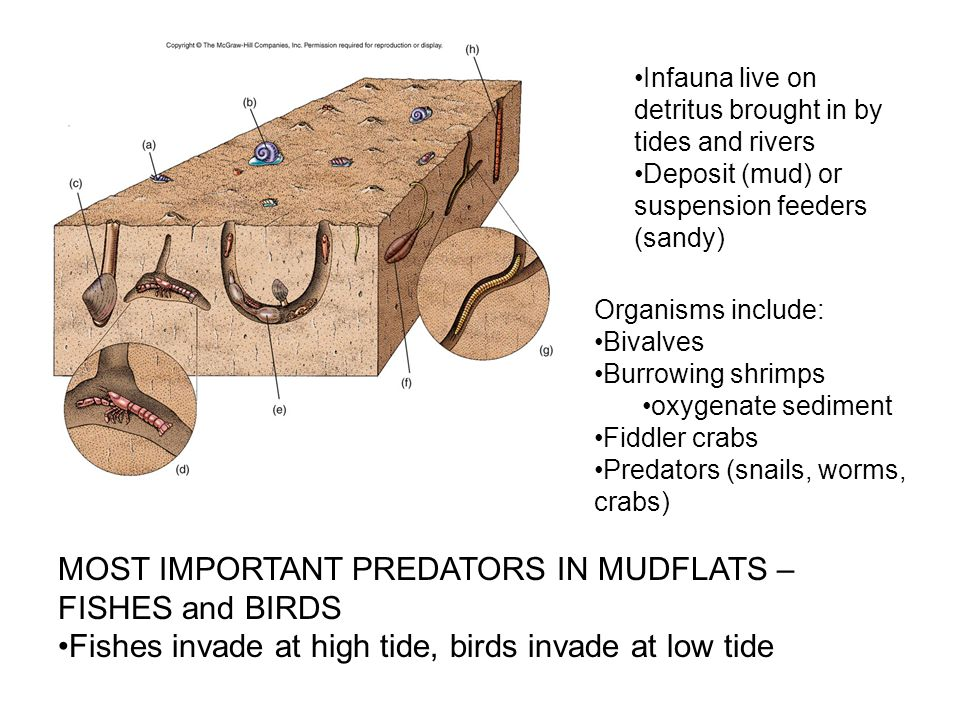 Benthos – Bottom Dwellers
Nektobenthos swim or crawl through water above the seafloor.
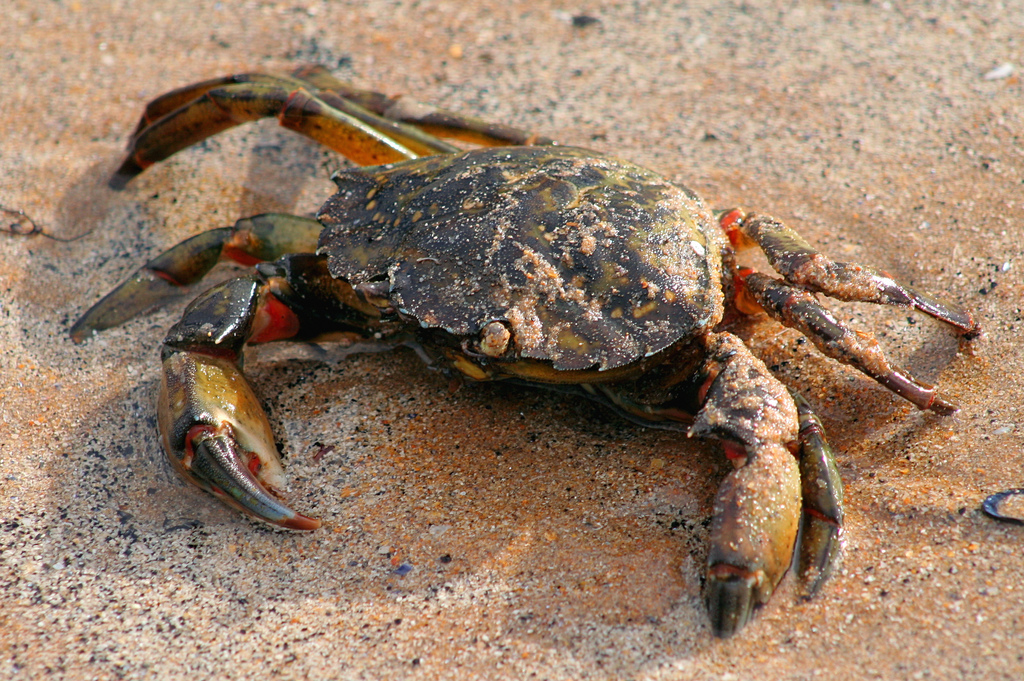 Benthos are most abundant in shallower water.

Many live in perpetual darkness, coldness, and stillness.
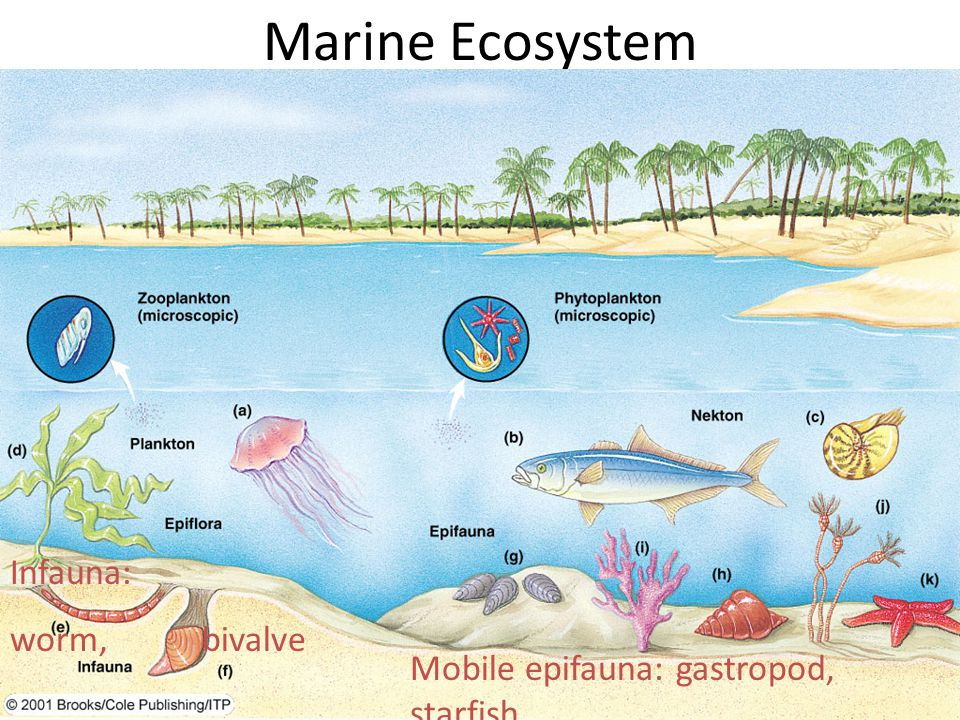 Ocean Primary Production
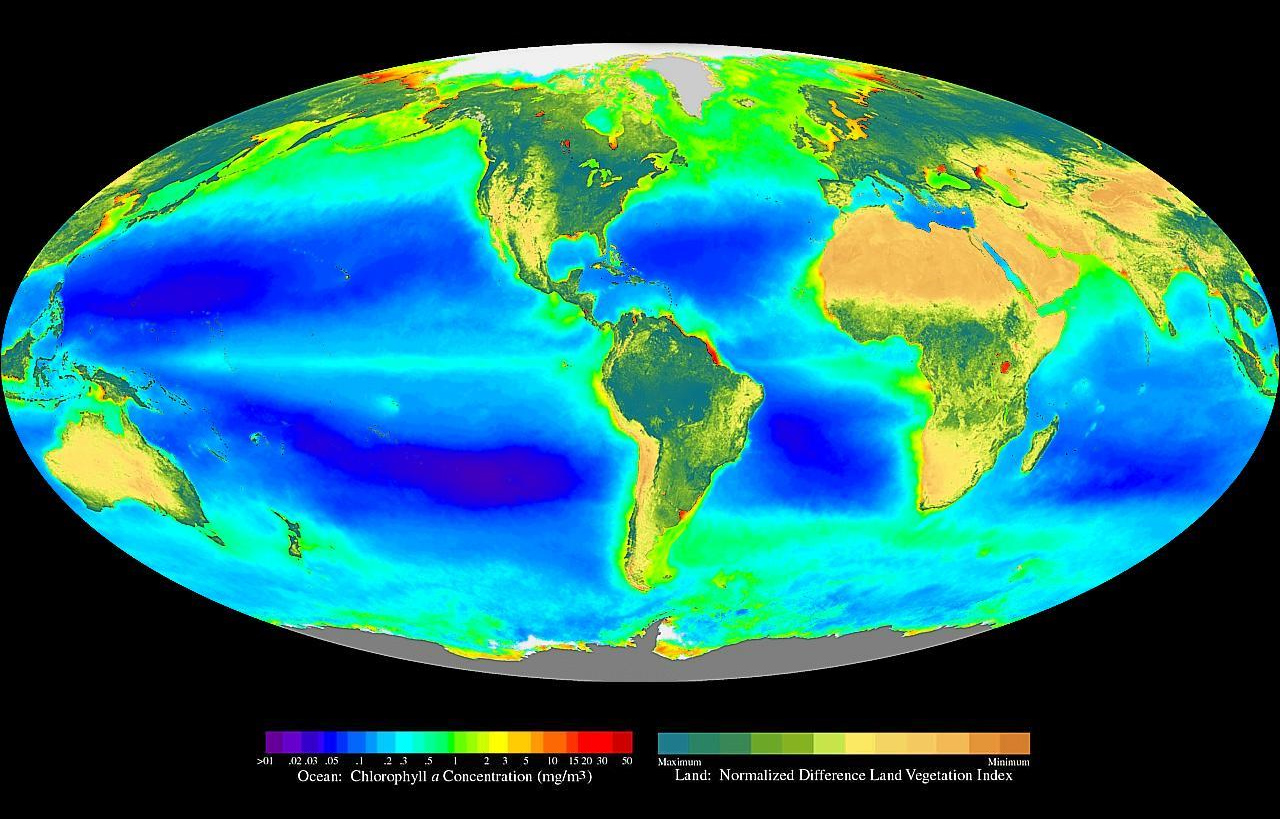 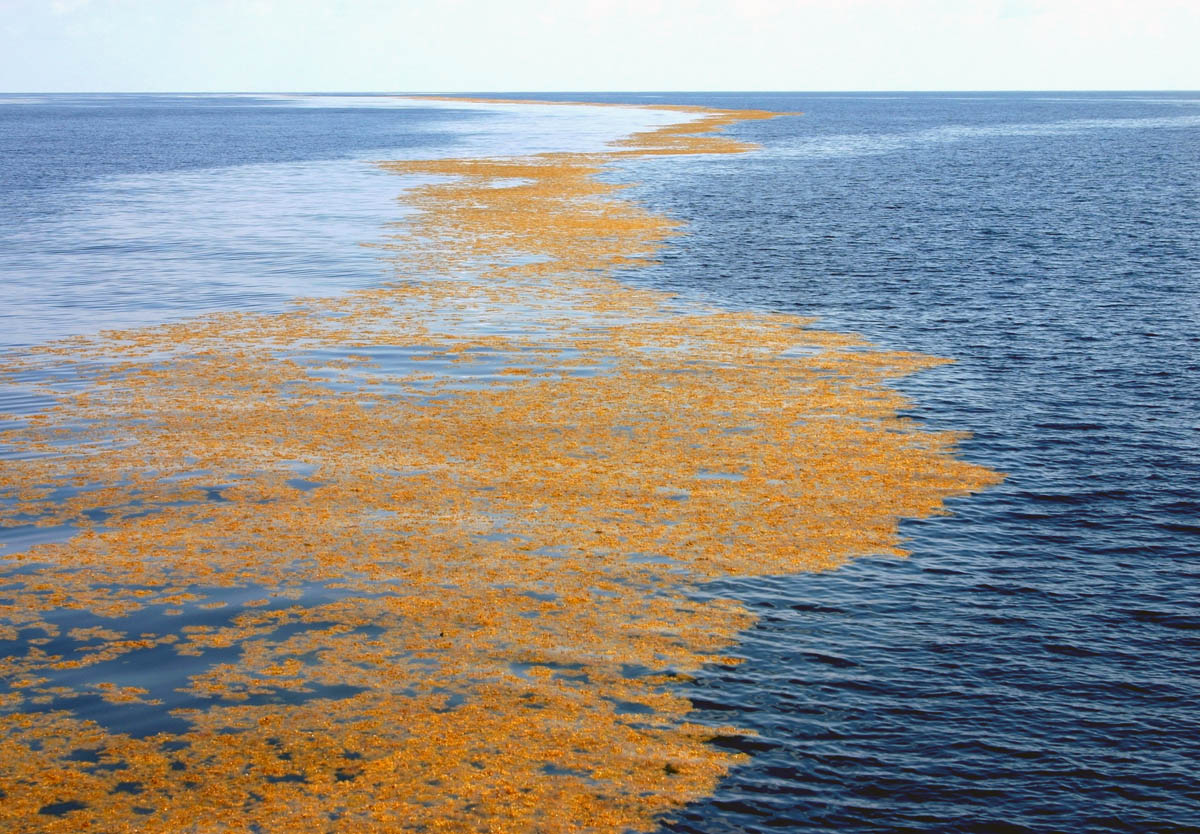 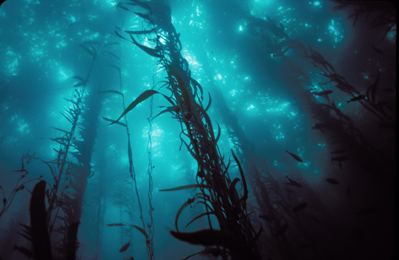 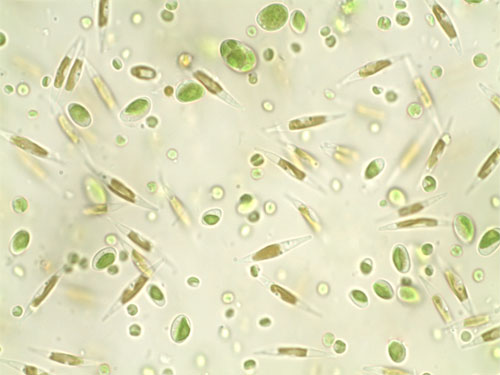 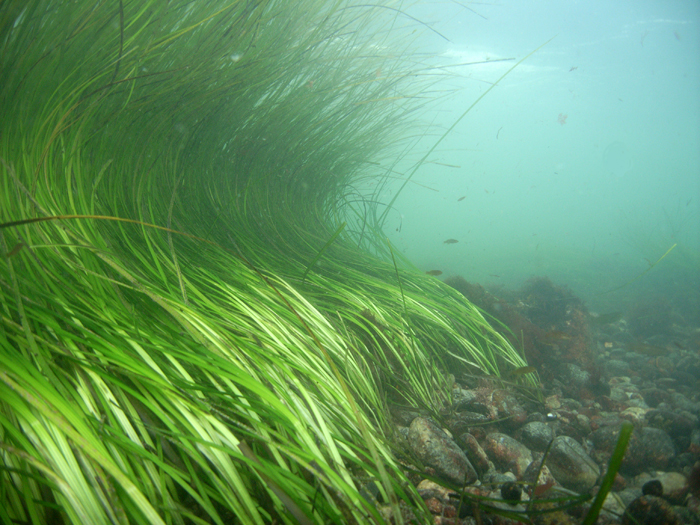 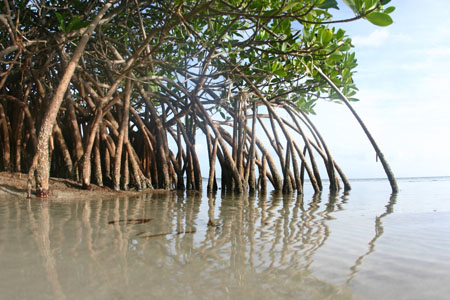 Sea Surface Chl a
 (a proxy for phytoplankton biomass)
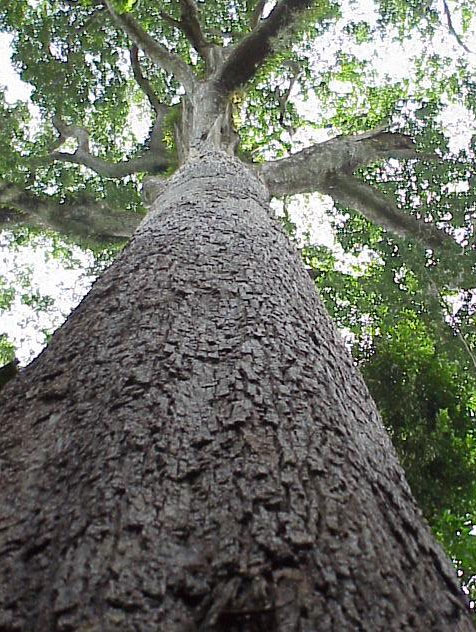 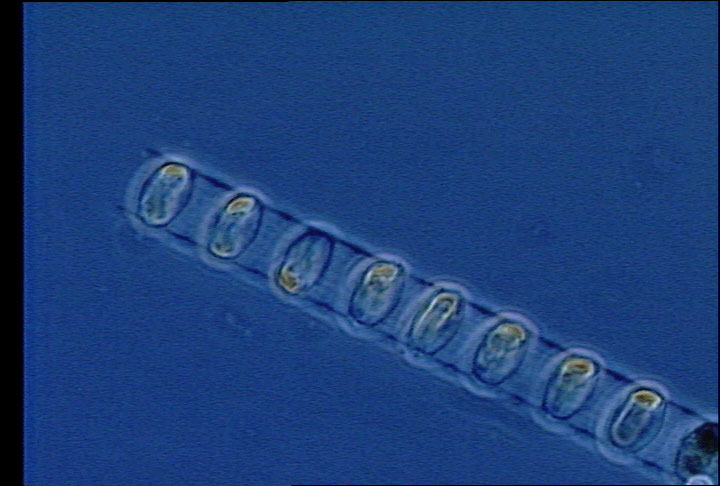 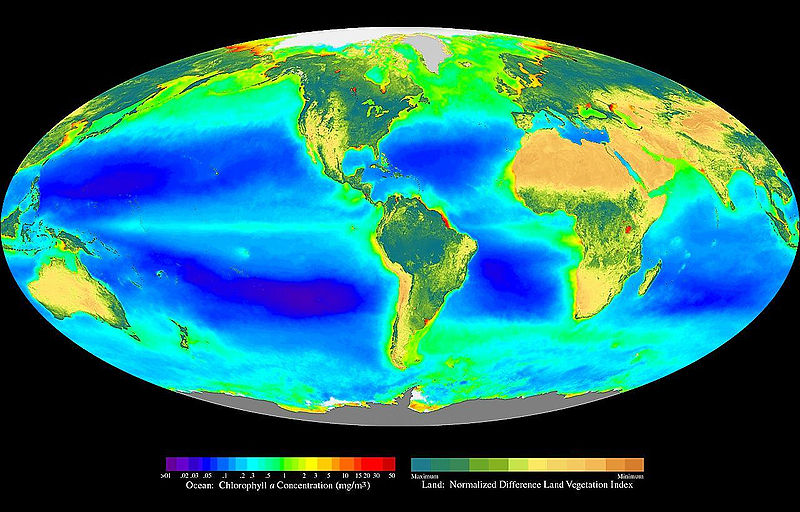 But…they only account for 0.2% of the earth’s biomass
~47% of Global Primary Production
Phytoplankton = Grass of the Sea!
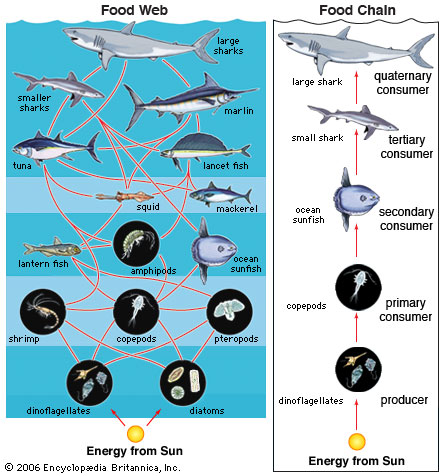 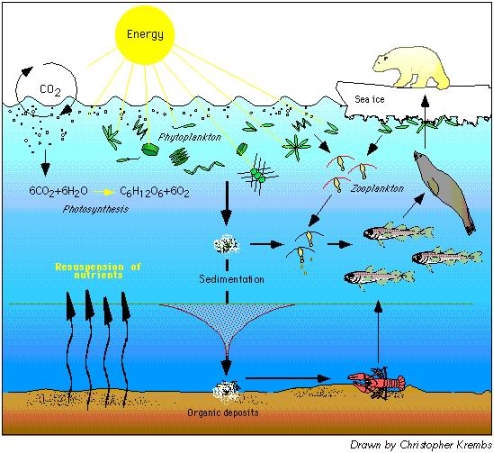 Primary Producers
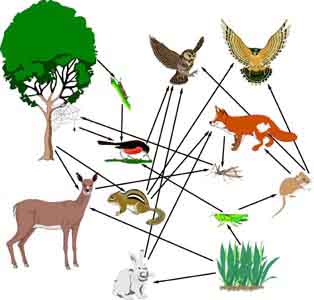 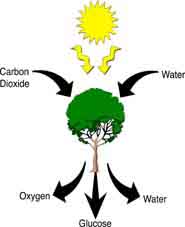 Autotrophs…..
Carbon dioxide + Water + Light  Organic matter + Oxygen
Quiz – T/F Holoplankton spend their entire lives as plankton.